The effect of morphology and localization of dopamine transporters on dopamine reuptake mechanism
Cihan Kaya
Introduction
Dopamine belongs to the family of catecholamines



Hormones Epinephrine and Norepinephrine (other catecholamines) are derived from Dopamine

Significant role in learning, goal-directed behavior, regulation of hormones, motor control
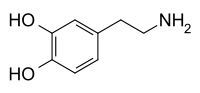 2
History
Synthesized by George Barger and James Ewens in 1910

Was considered as just a precursor to Epinephrine and Norepinephrine

Function as neurotransmitter discovered by Arvid Carlsson in 1958
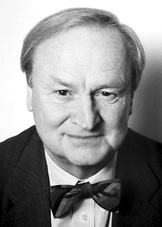 3
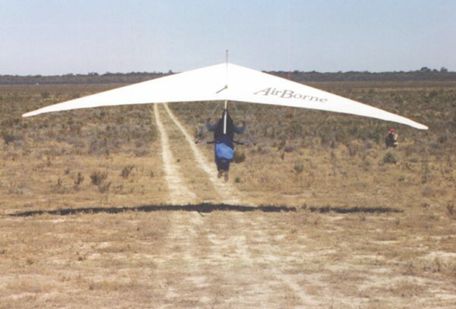 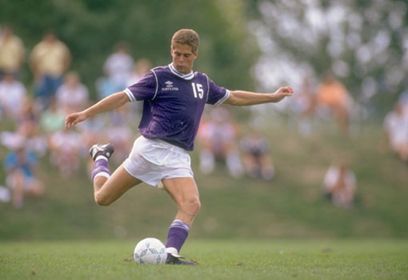 Movement
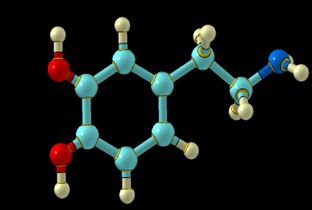 Motivation
Dopamine
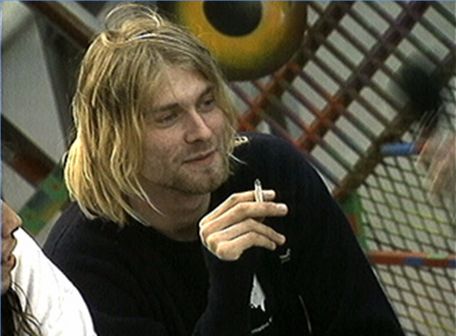 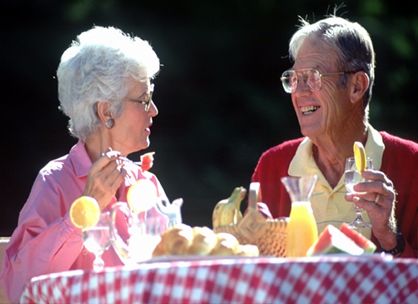 Reward & well-being
Addiction
NIDA
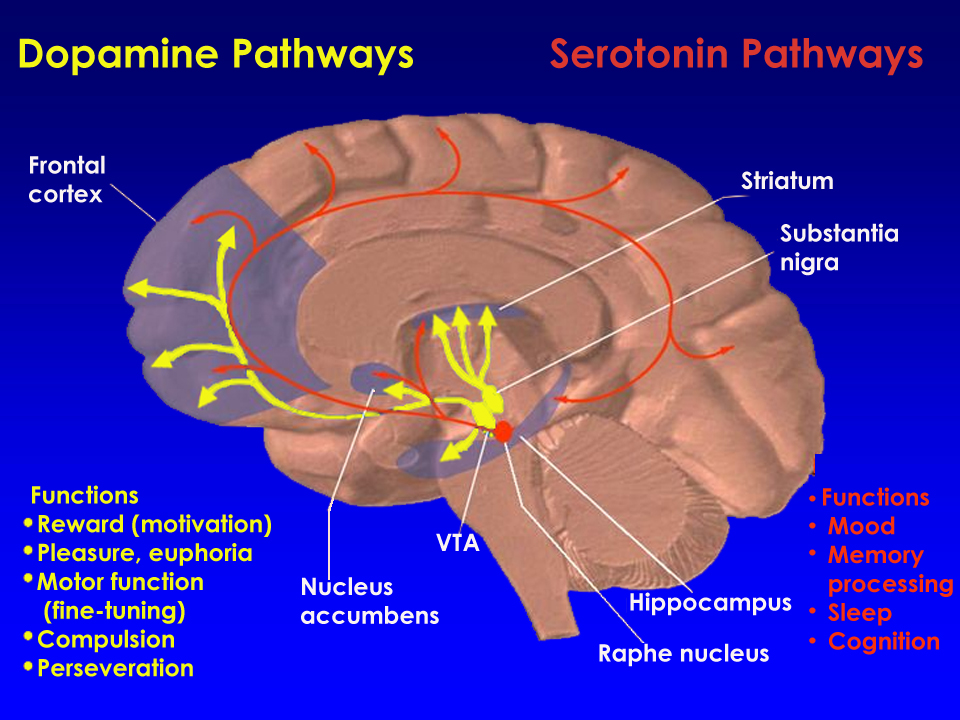 NIDA
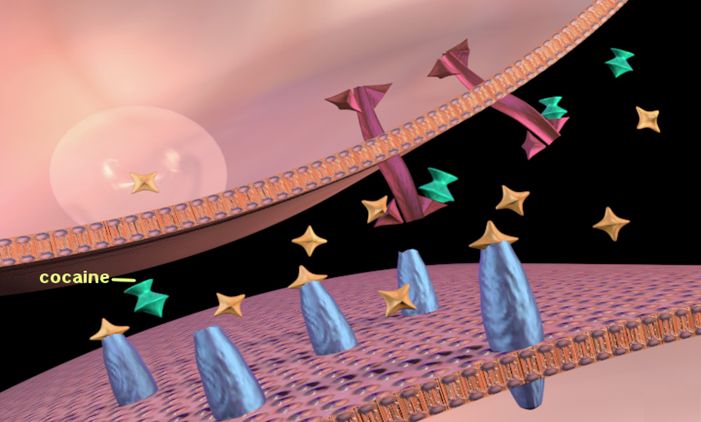 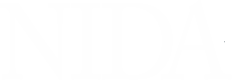 [Speaker Notes: But what happens when a person takes a drug?  This slide shows how cocaine is able to alter activity in the synapse.  Cocaine (shown in green), attaches to dopamine transporters (shown in purple), thereby blocking dopamine from being taken back up by the first neuron. Thus dopamine can continue to stimulate (maybe over-stimulate) the receptors of the second neuron because it remains in the synapse for a longer period of time. This duration of stimulation and amount of dopamine in the synapse is far greater than what normally occurs when a person engages in an enjoyable activity (e.g., eating, sex, etc), and is what produces cocaine’s intense euphoria and potential for abuse.]
Previous Models
Missing quantal release mechanism
Garris et. al., 1994
No quantal release mechanism
Viggiano et. al, 2004
Previous Model
Single parameter for spatial variables
No mechanistic description
The concentration of dopamine increased mainly because of diffusion.
Rice et. al., 2011.
Single synapse model with single release.
Motivation
Spatial model

Quantal release and solve reaction-diffusion system for multisynaptic system

Investigate the effects of distribution and concentration of dopamine transporters

Investigate the effect of cocaine on extra-synaptic dopamine concentration
Difference between dopaminergic and glutamergic synapses
Rice et. al., 2011.
Model
Rice et. al., 2008.
Geometry Preparation
ssTEM stack from Drosophila ventral nerve cord (VNC) available on TrakEM2 software website.
Geometry Preparation
ssTEM stack from Drosophila ventral nerve cord (VNC) available on TrakEM2 software website.
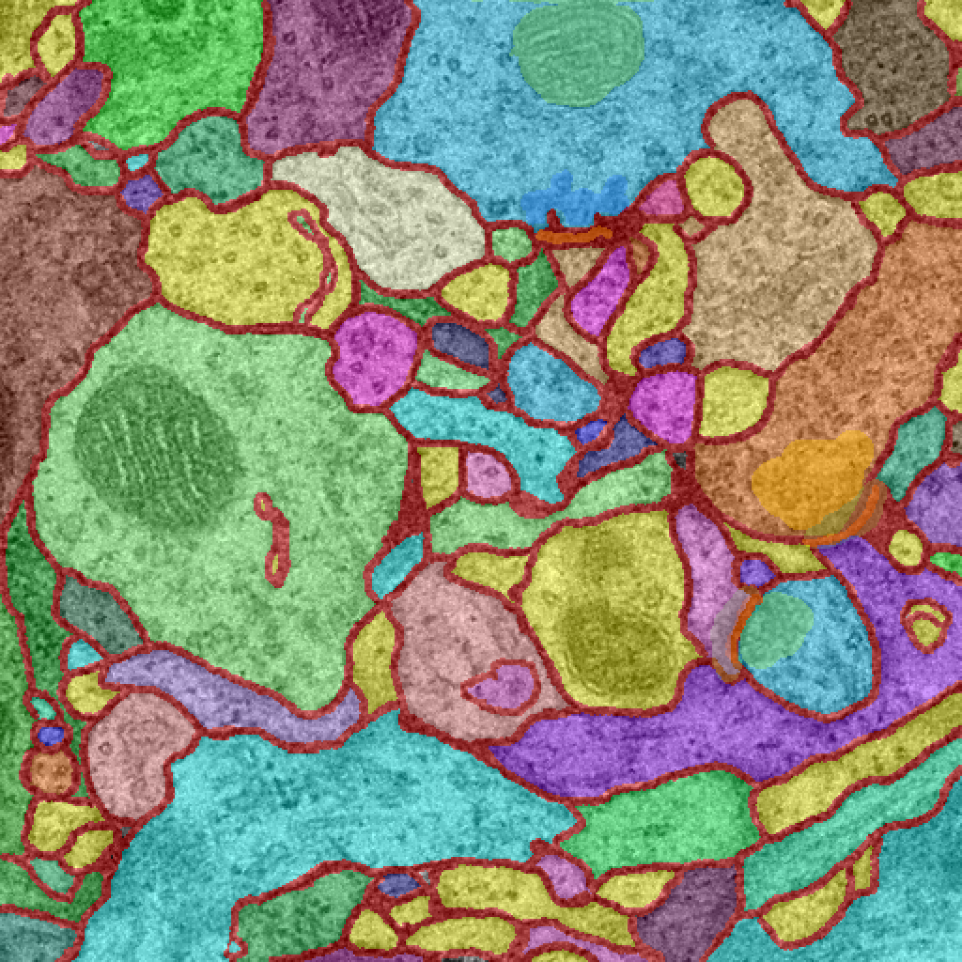 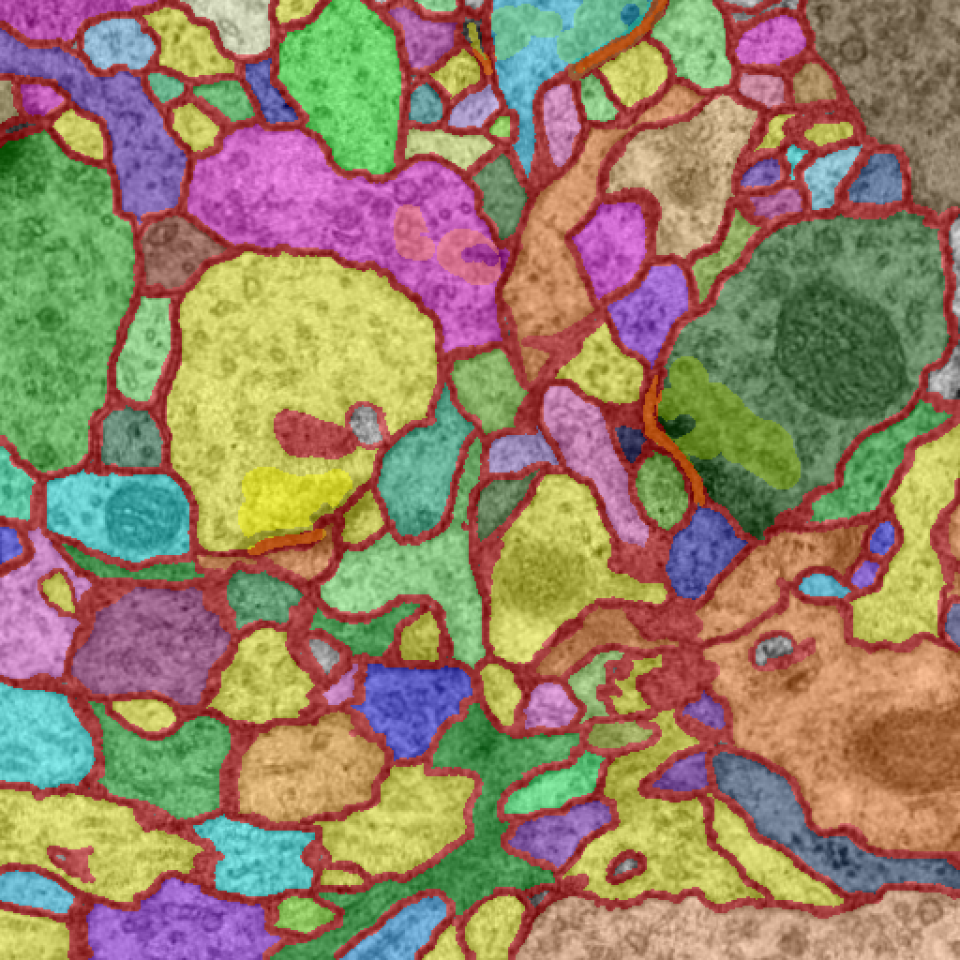 Cardona et. al, 2010.
Geometry Preparation
TrakEM2 is an ImageJ plugin for image registration, segmentation and annotation. 

Advantage : Provides wavefront file format which can be imported into Blender.
Geometry Preparation
The stack is already segmented and 3D reconstruction is prepared in TrakEM2.
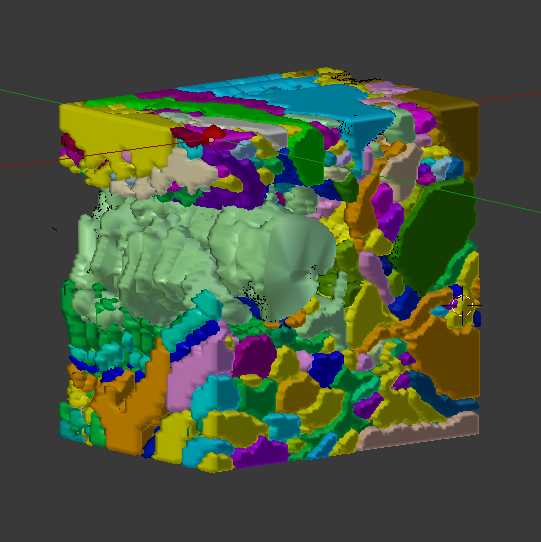 Geometry Preparation
3D reconstructed image is labeled in Blender.
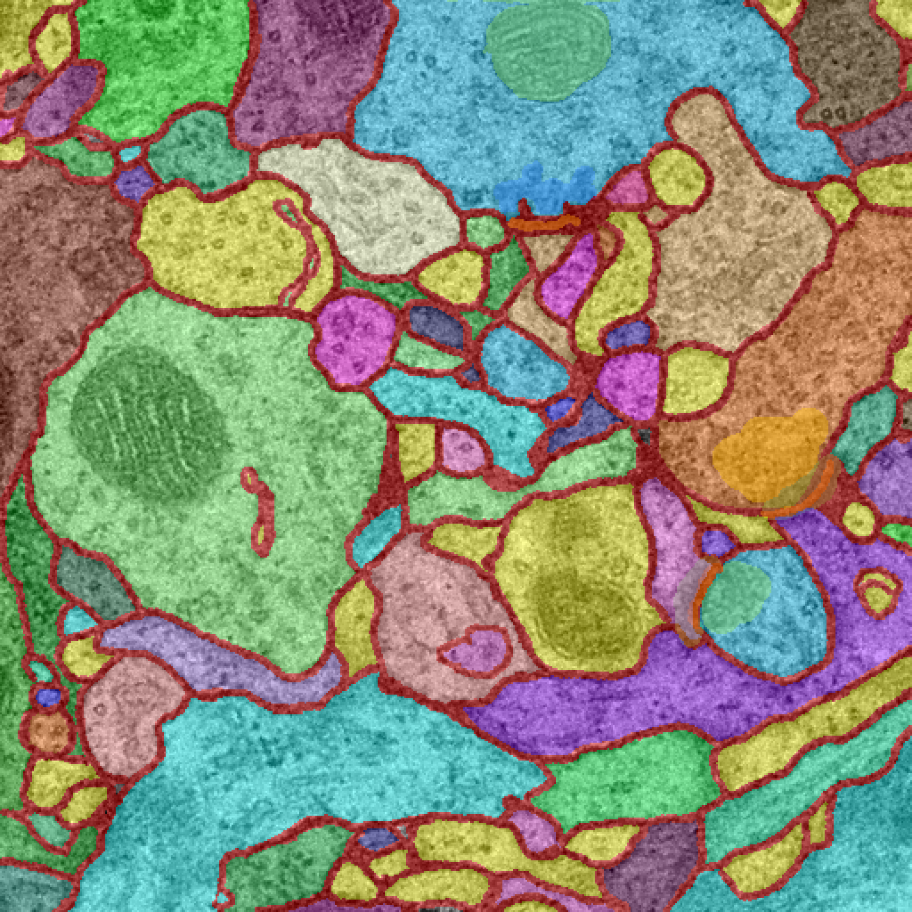 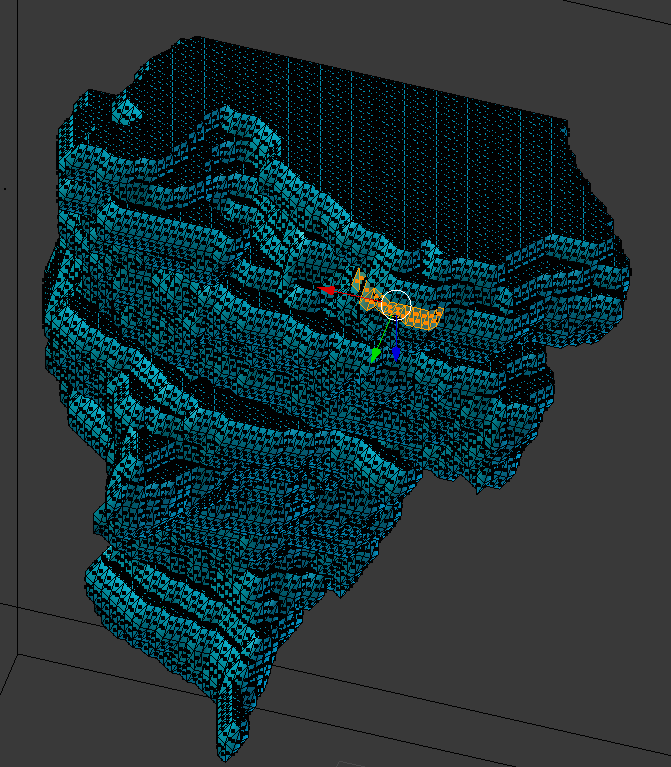 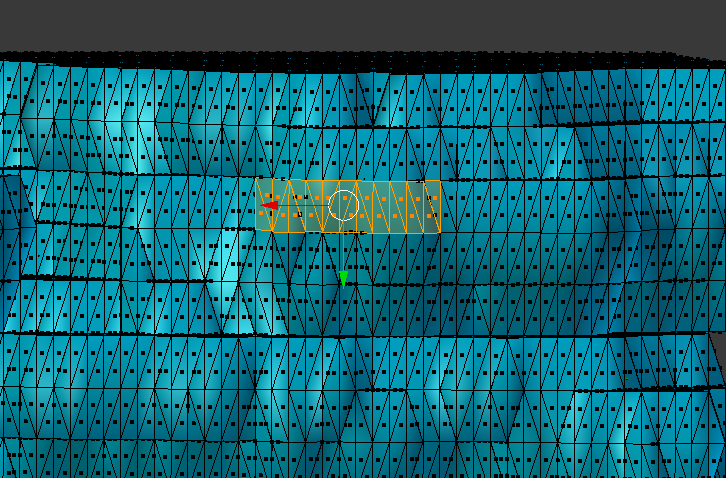 Geometry Preparation
Geometry has:
11 axons
24 synapses
89 transporter regions (randomly assigned around synaptic clefts)
Rest of the objects (dendrites, glial cells) used as single reflective surface
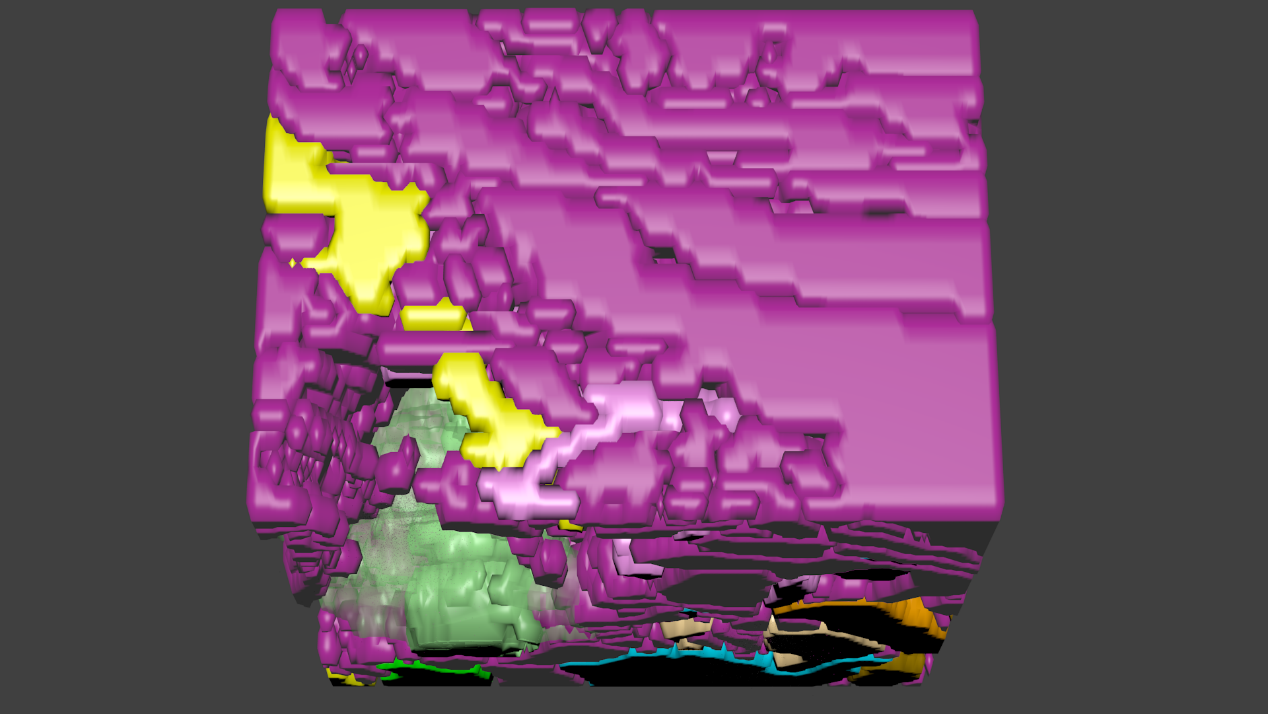 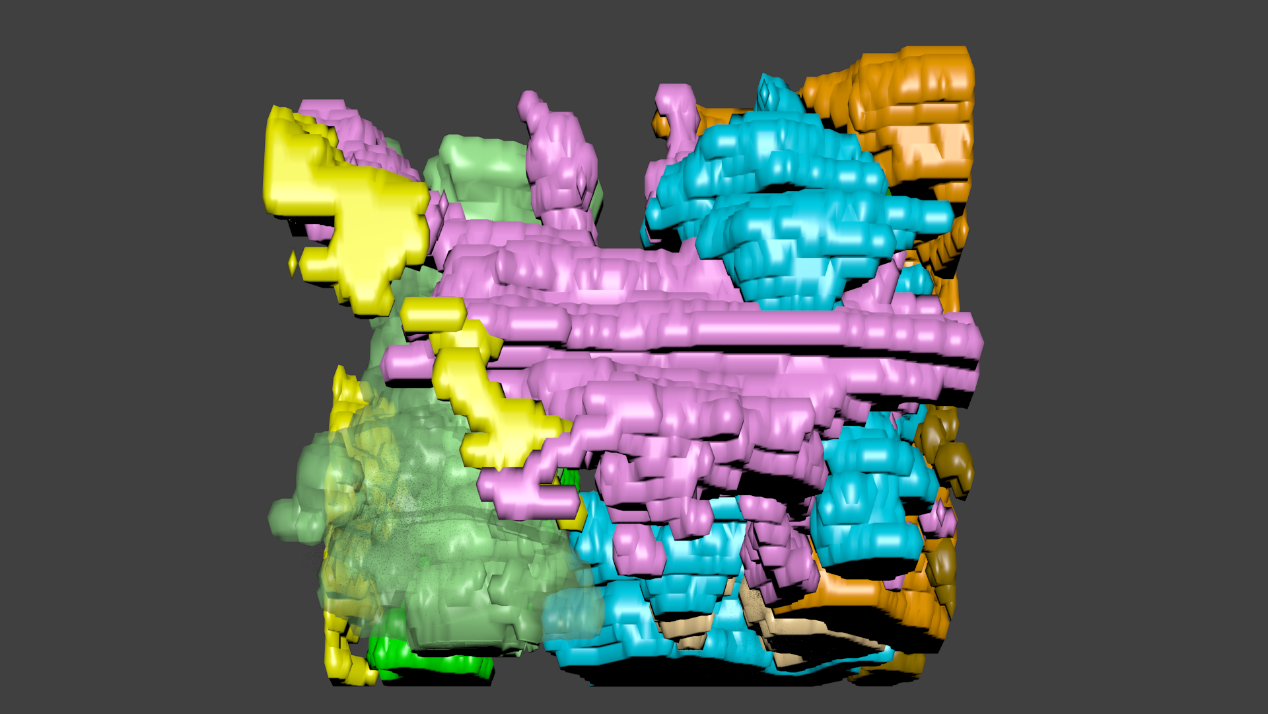 Reaction-Diffusion System
k1
kcat
k-1
Reaction-Diffusion System
Reaction-Diffusion System
Diffusion around the boundaries has unrealistic profiles.
Reaction-Diffusion System
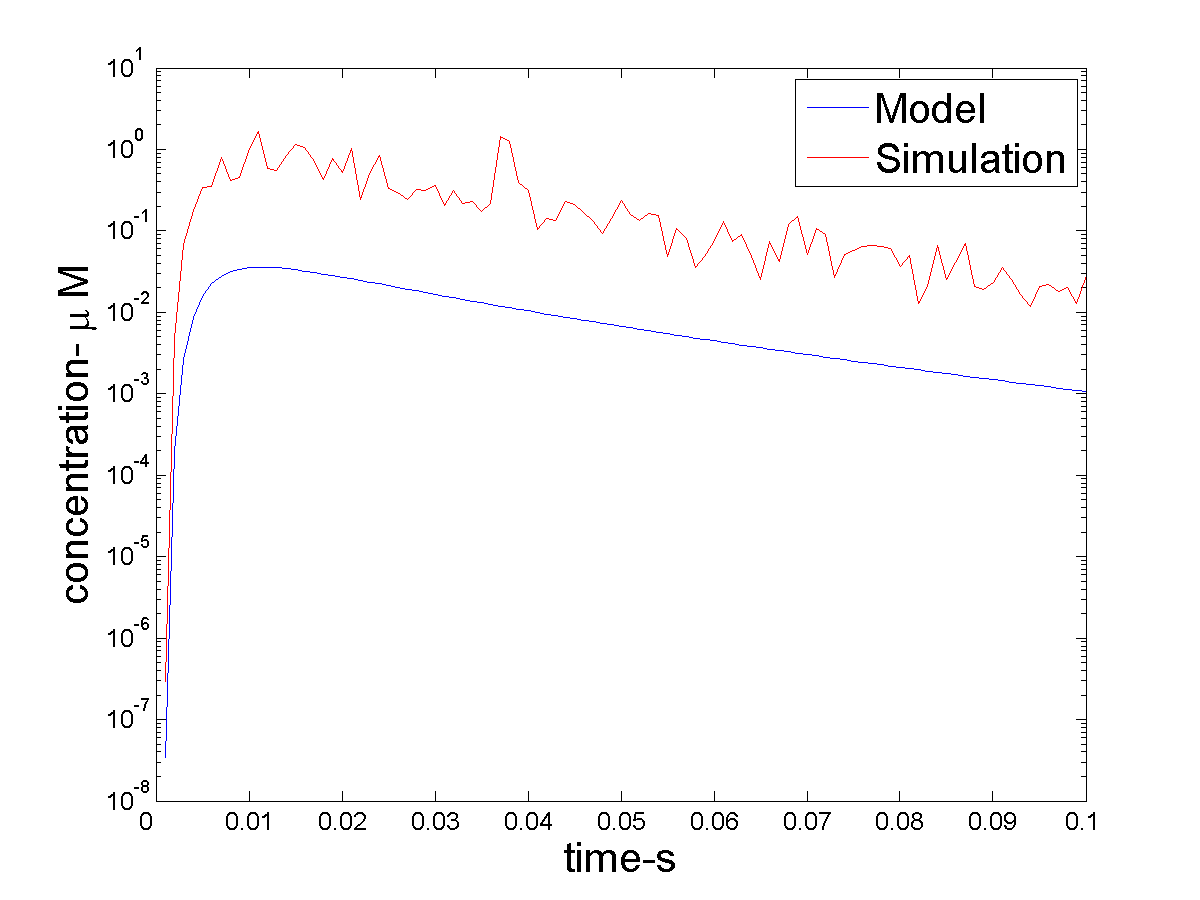 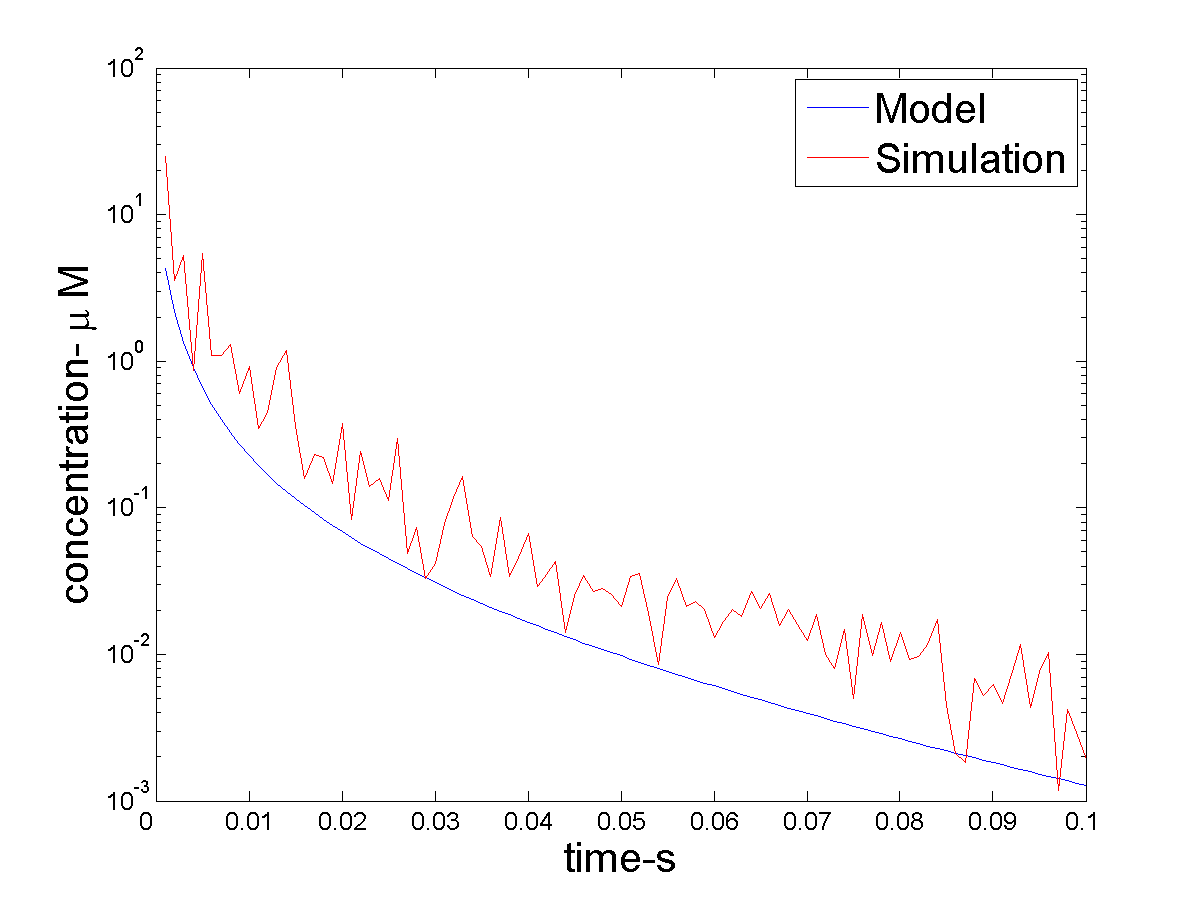 Similar results to volume transmission model and because of realistic diffusion, concentration gradient is smaller.
Rice et. al., 2004.
Reaction-Diffusion System
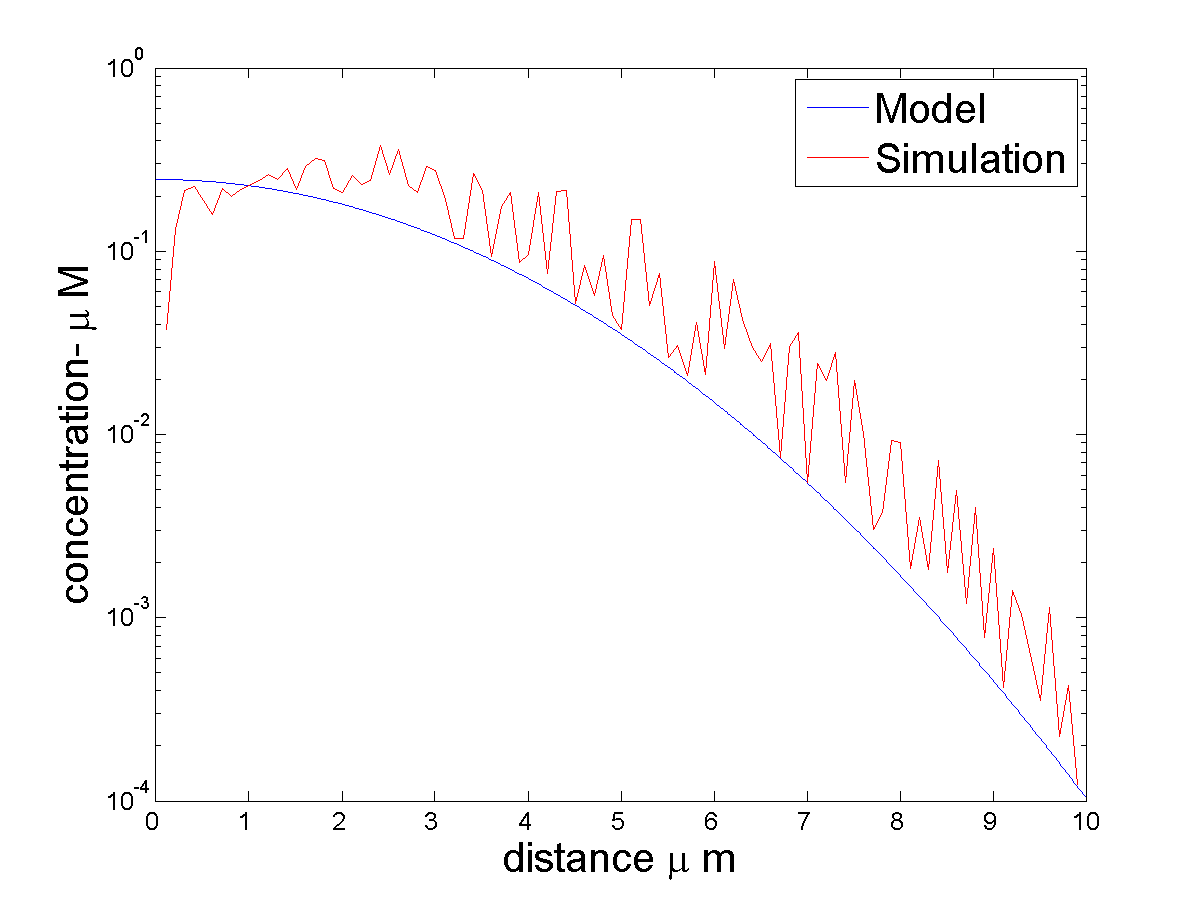 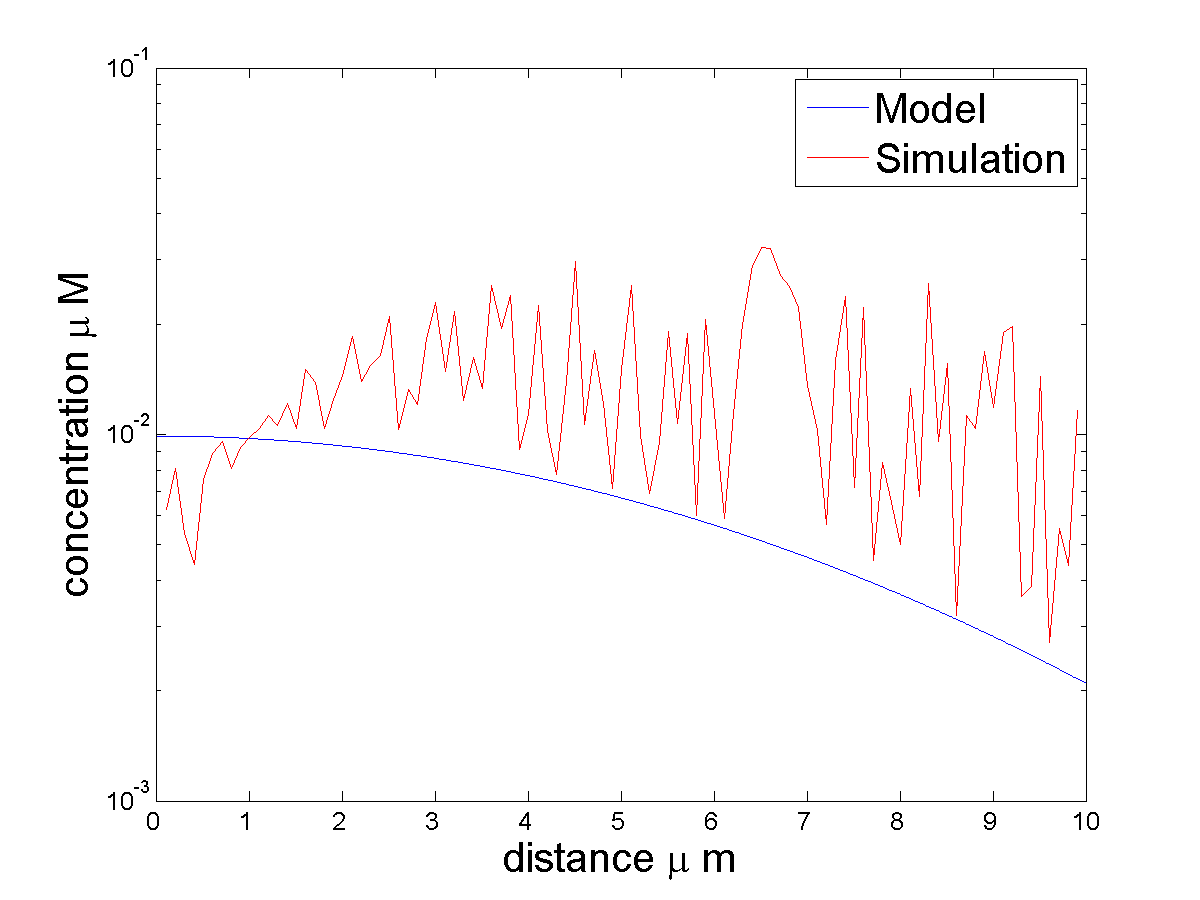 The transporters are only distributed around synaptic clefts and it may cause this reduced gradient.
Rice et. al., 2004.
Reaction-Diffusion System
Model
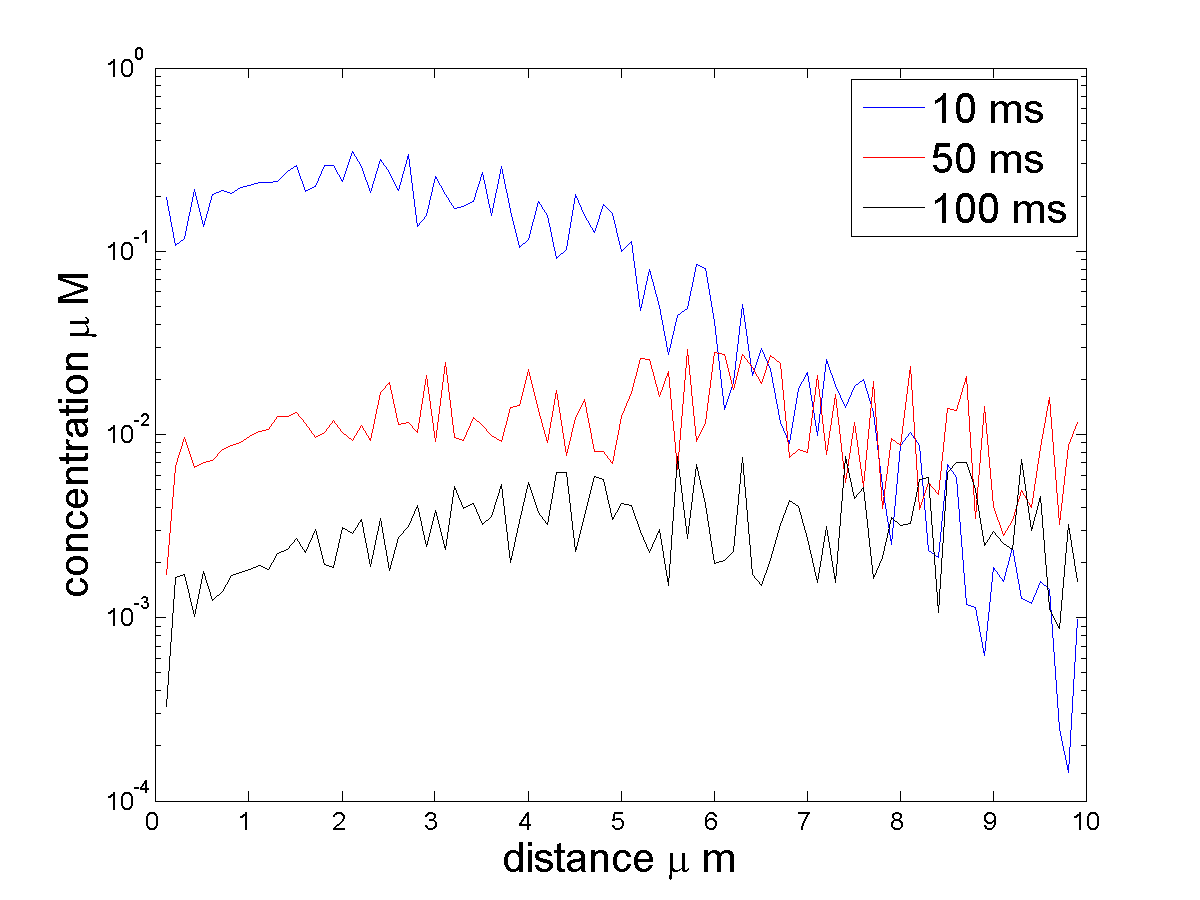 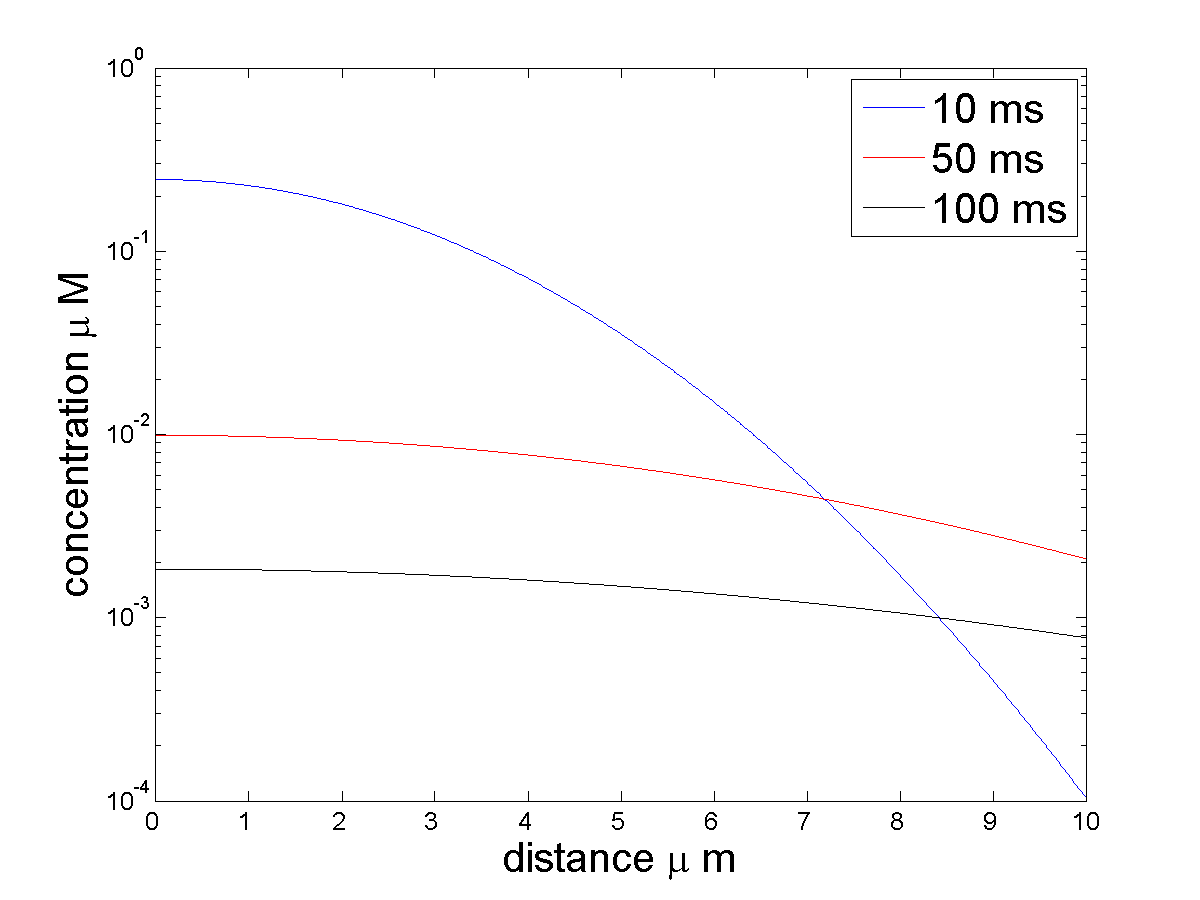 Early in the simulation, results are similar in both models because the effect of diffusion is smaller.
Rice et. al., 2004.
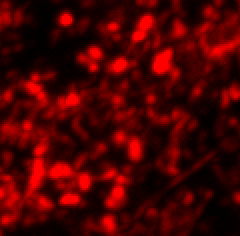 Transporter Location
10x10 μm stacks with 0.4 μm separation. 
Mouse striatum (HA-DAT strain) slices
Stained with anti-HA antibodies and Cy3 anti-mouse antibodies. 
Red are dopamine transporters.
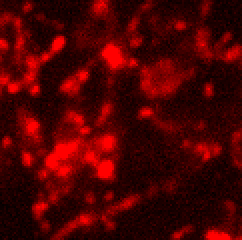 Sorkin Lab
Realistic Images
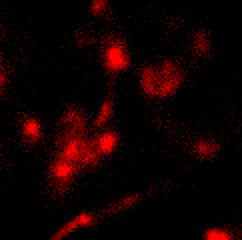 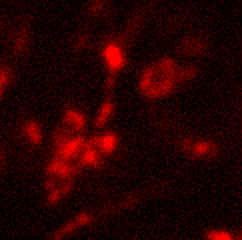 Axonal varicosities
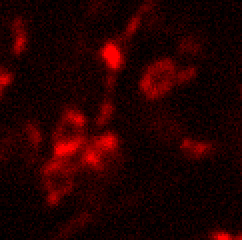 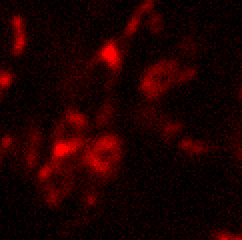 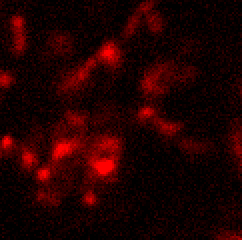 Future Work
Implementation of realistic geometry

Effect of distribution and concentration of dopamine transporters on extra-synaptic dopamine concentration 

D2 Receptors will be implemented in model and their contribution to quantal release. 

Vesicle trafficking will be implemented with Ca metabolism.
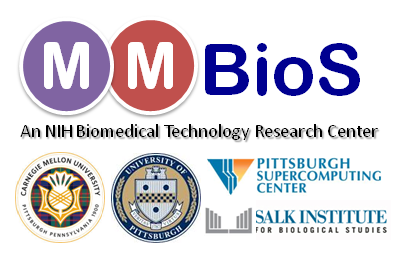 Acknowledgements
Dr. Ivet Bahar
Dr. James Faeder
Dr. Alexander Sorkin
Dr. Ethan Block
Bahar Lab
Faeder Lab
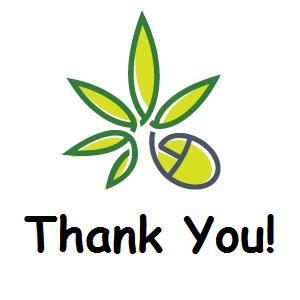